Тема урока: Интерьер кухни
Учитель технологии 
Коликова Елена Георгиевна
Кухня
Какие предметы необходимы на кухне
На кухню впихнули, всего-то немножко -
Два кресла, диван, и корзину с картошкой,
Обеденный стол, табурет, холодильник,
Три  книжные  полки, гамак и будильник,
Разделочный стол, телевизор и тумбу,
Рассаду, что высадим летом на клумбу,
Три шкафа на стену и вытяжку рядом,
Картину, со спелым на ней виноградом,
Фритюрницу, блендер, а также плиту,
Кусачки, отвертки, электропилу,
Еще кофеварку и микроволновку,
Два тостера, миксер, простую бечёвку,
Машину для стирки, стандартную мойку,
Сушилку, впихнули двуспальную койку,
Торшер, магнитолу, огромную люстру
И бочку, чтоб осенью квасить капусту,
Цветы на окно, одеяло, подушки,
Аптечку, фонарик, стеклянные кружки,
Кастрюли, тарелки и чайник в придачу…
А разве   на кухне бывает иначе? 
                             (автор - Дмитрий   Усынин)
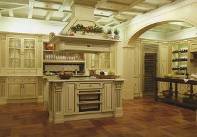 Интерьер - оформленное внутреннее пространство здания, обеспечивающее человеку эстетическое восприятие и благоприятные условия жизни.
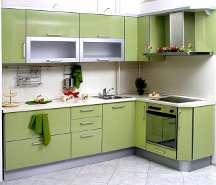 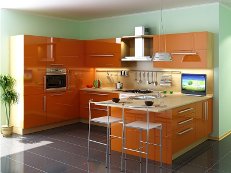 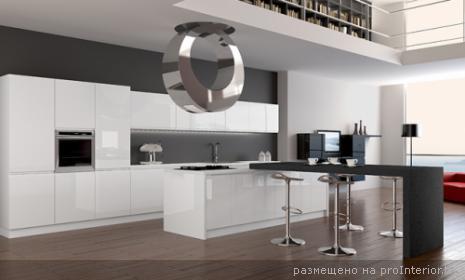 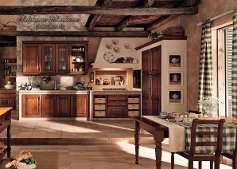 Стиль кантри
Стиль хай- тек
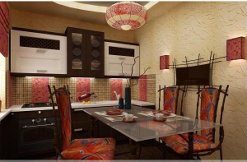 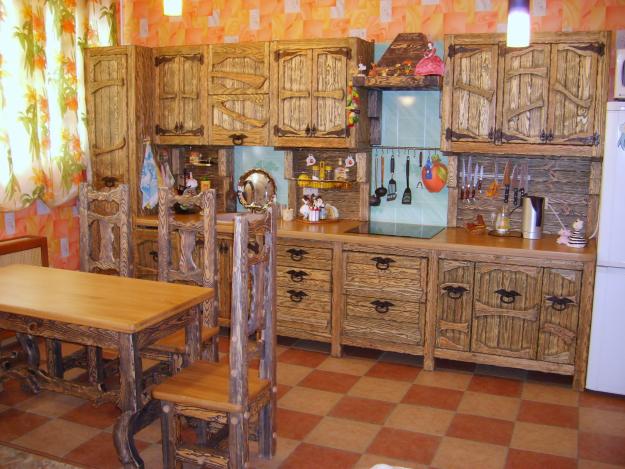 Кухня в деревенском стиле
Японский стиль
Виды планировки кухни
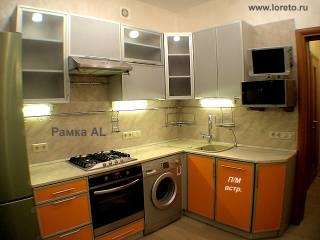 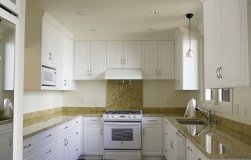 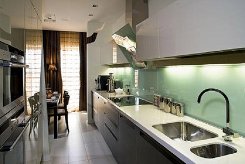 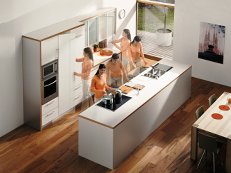 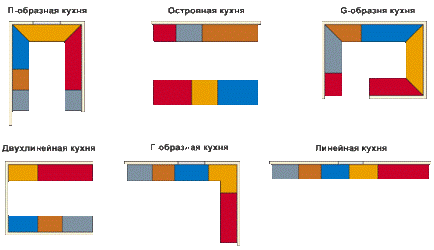 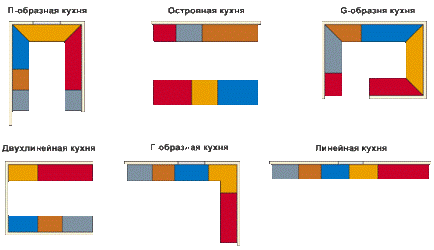 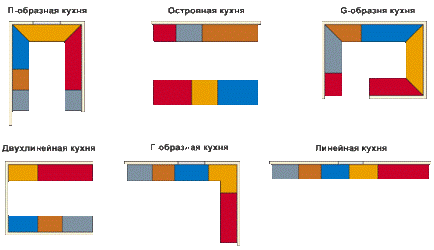 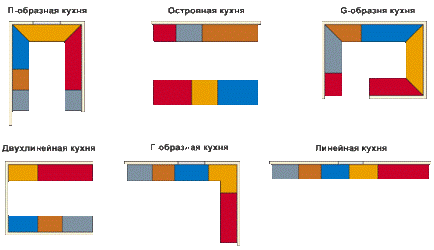 Угловая
П- образная
Параллельная
Линейная
Рабочий треугольник
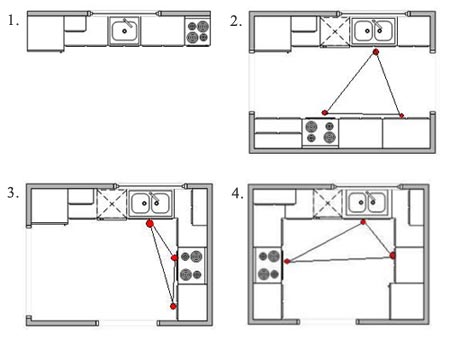 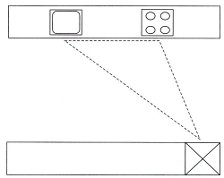 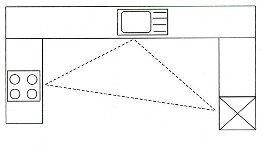 Цветовые сочетания
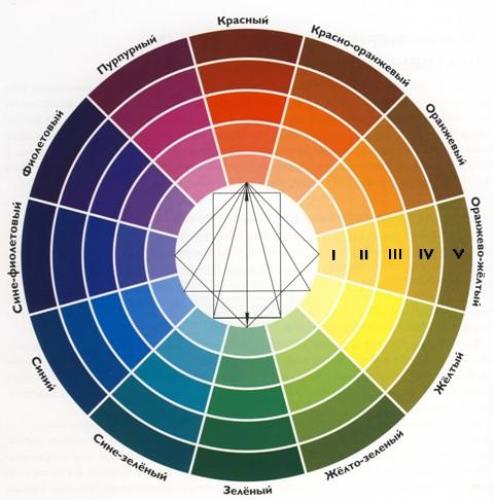 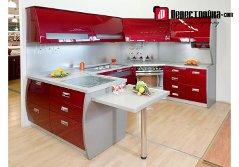 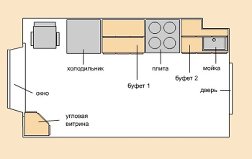 Оборудование кухни
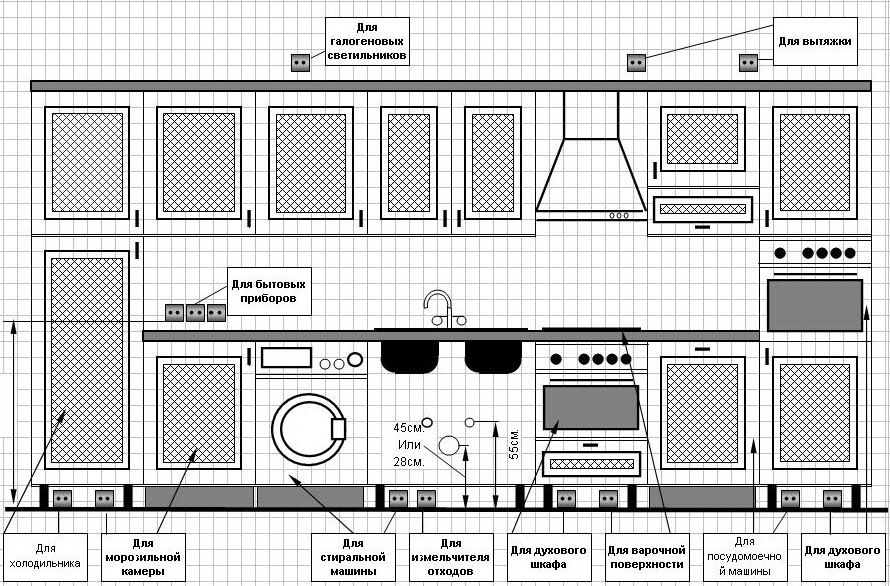